Genesys Shell development
Input-side development progress
Genesys Shell development
Why update the shell?  
Incorporate additional features in Genesys
Move away from unsupported add-ons
Input side
Manage numerous input files
Output side
Manage and present results
Genesys Shell development
What exactly does the shell do?  
Interfaces with an input database – user can view and change the input parameters
Writes to and saves changes to the database
Creates input files formatted for Genesys and based on data in the input database
Genesys Shell development
Appearance of shell is mostly unchanged
Some new inputs and forms added
Wind, specific water and load year sequences
Remaining tasks for input side
Finish up file-writing for all input files
Incorporate convenience features like toolbar buttons and context menus, adjust the layouts and screen size
Error checking
Genesys Shell development
The start up screen is the same.  Some menu items are not available (greyed out) unless a database is loaded.  

Menu items that are applicable to the output side of the shell, while present, are not yet active.
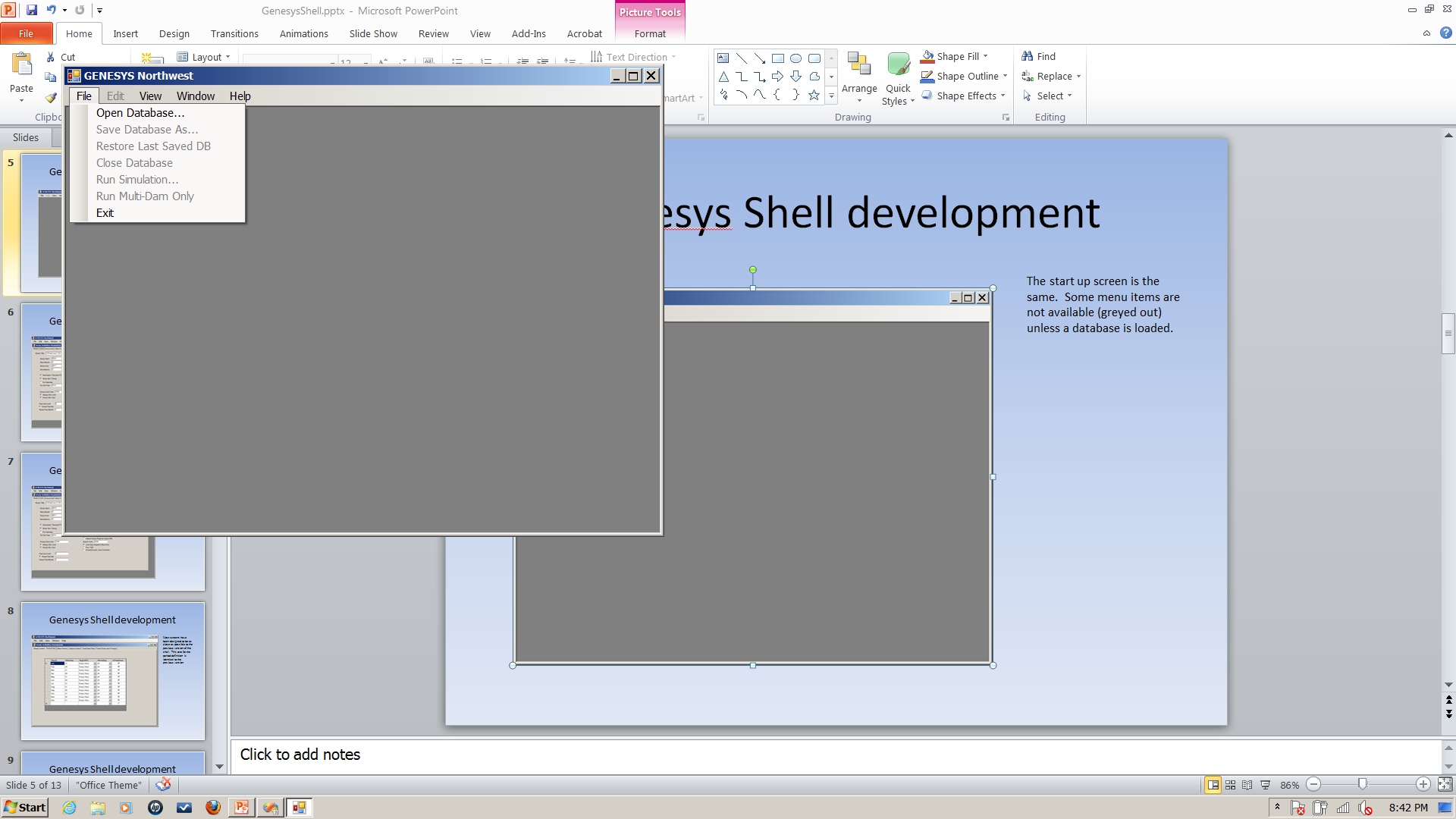 Genesys Shell testing
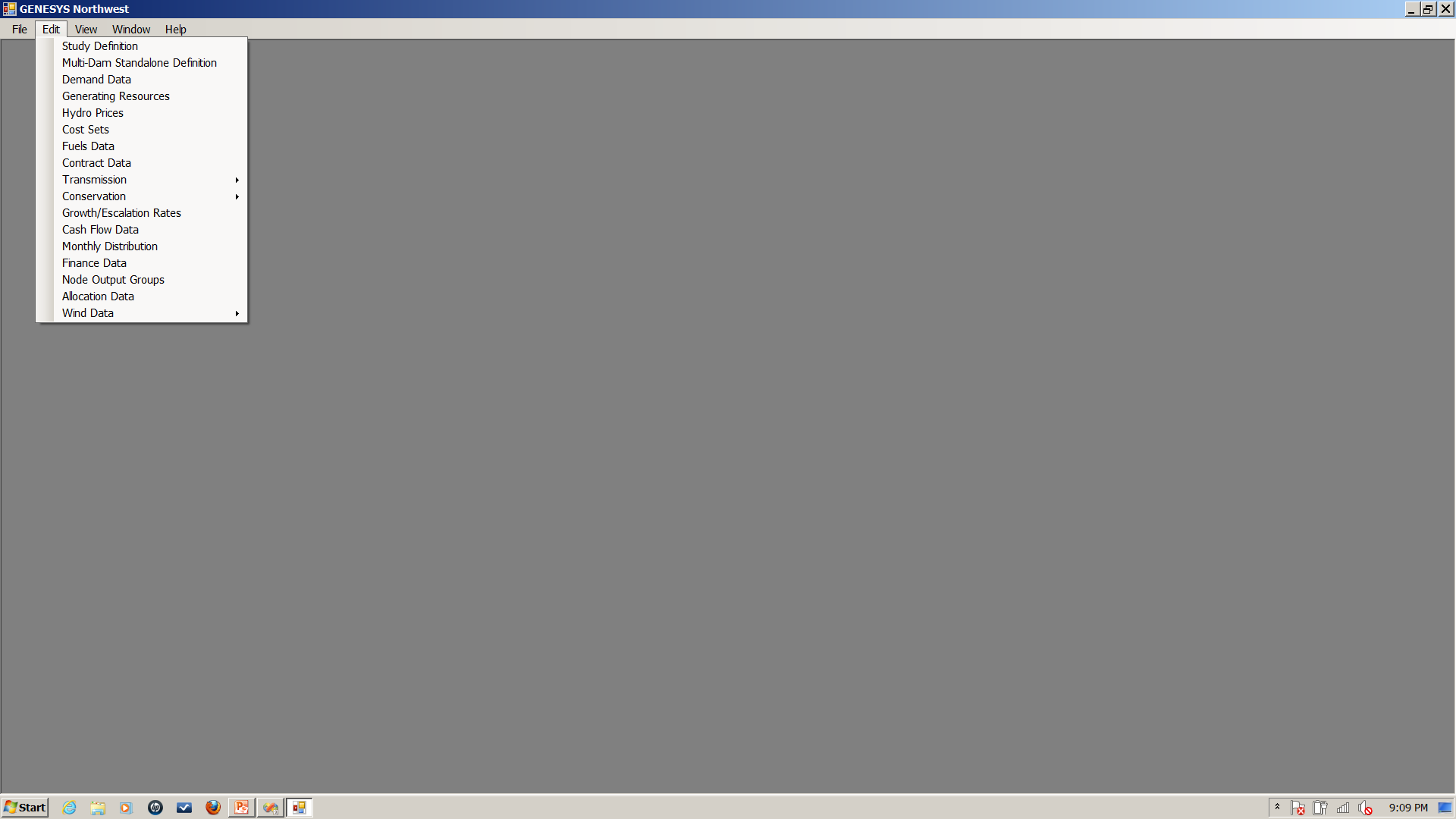 Once a database is opened, the Edit menu is active.  

The “Edit” menu is basically the same as in the previous version, with the addition of wind.
Genesys Shell development
The Study Definition form has a few new inputs and an additional tab, but otherwise it is quite similar to the earlier version. 

Each of the tabs has groups of related inputs.  

May continue to rearrange some items for a better layout
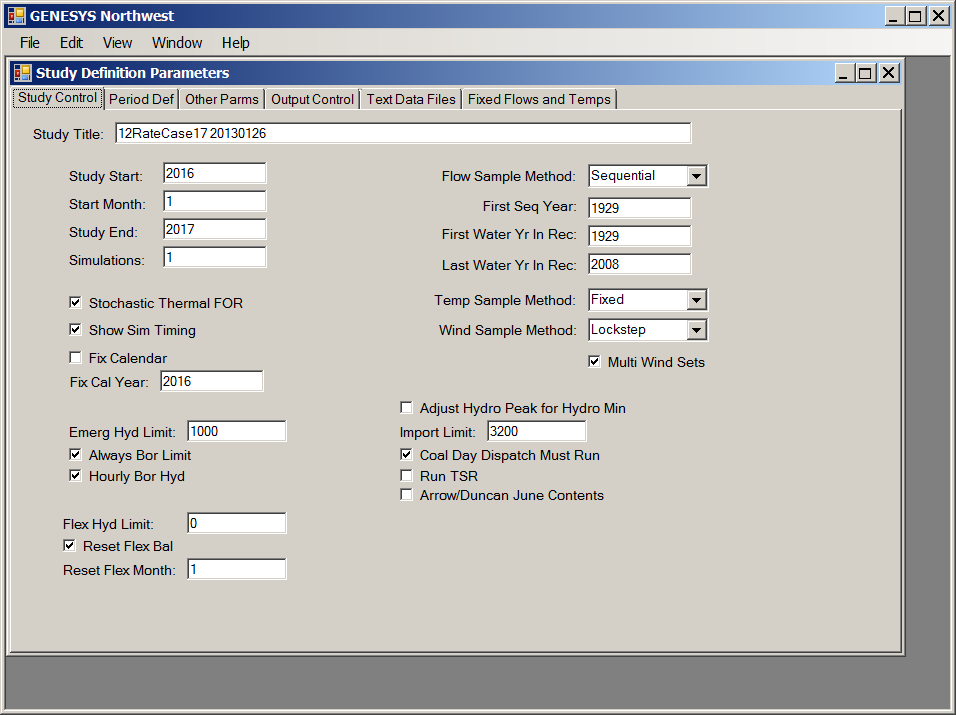 Genesys Shell development
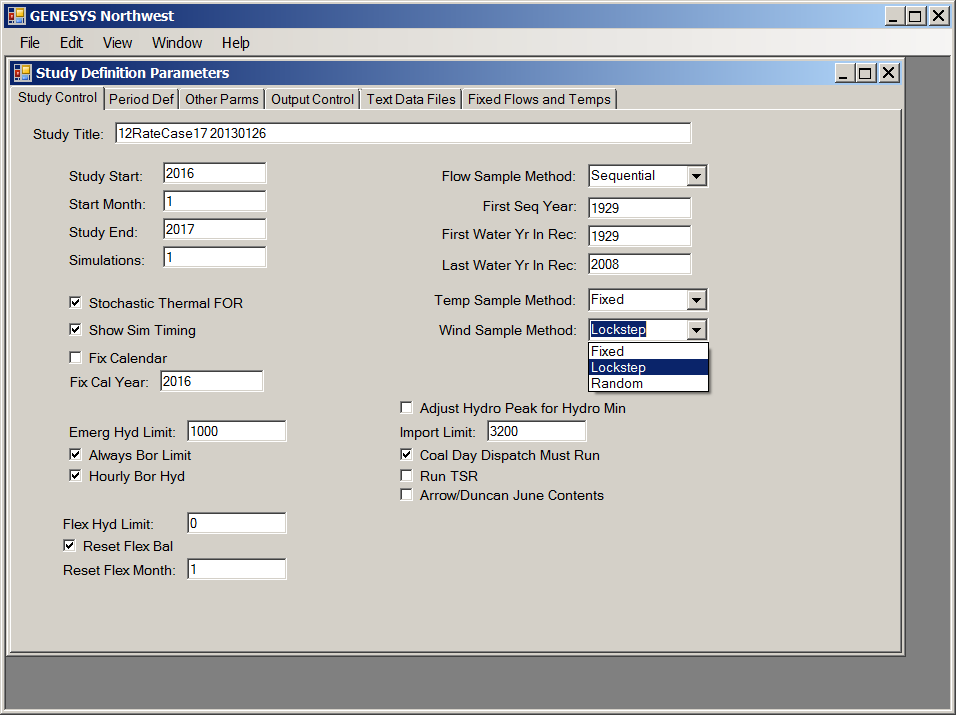 The input fields may be restricted to specific values (e.g. “drop-down” inputs are linked to other tables of values).  

“Textbox” input fields may have restrictions on the data type (number) and the range that can be entered
Genesys Shell development
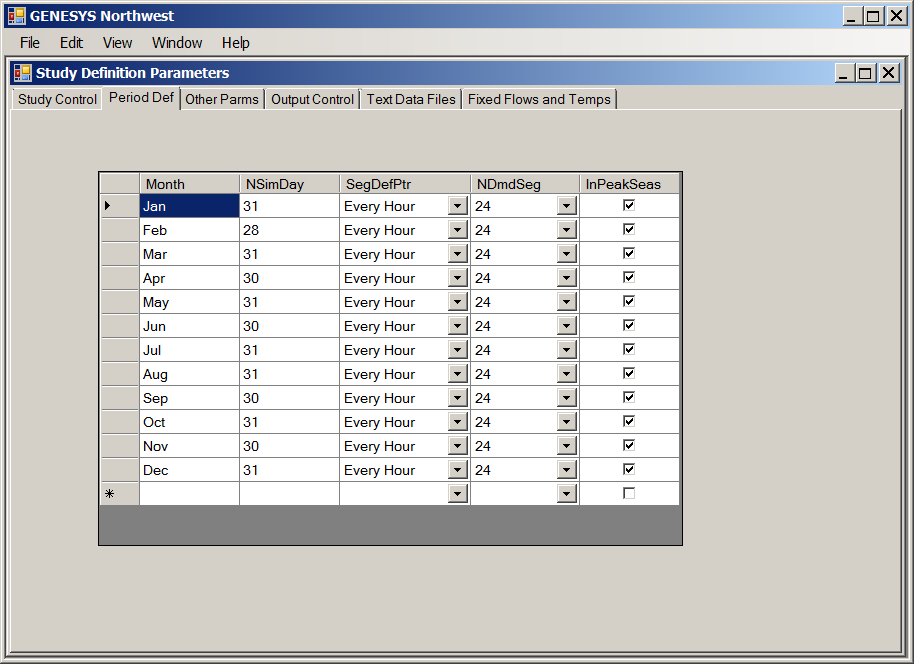 Most screens have been designed to be as close as possible to the previous version of the shell.  

This one for the period definition is identical to the previous version
Genesys Shell development
The Other Parms tab has several new items – the transmission losses and the monthly generation reserves
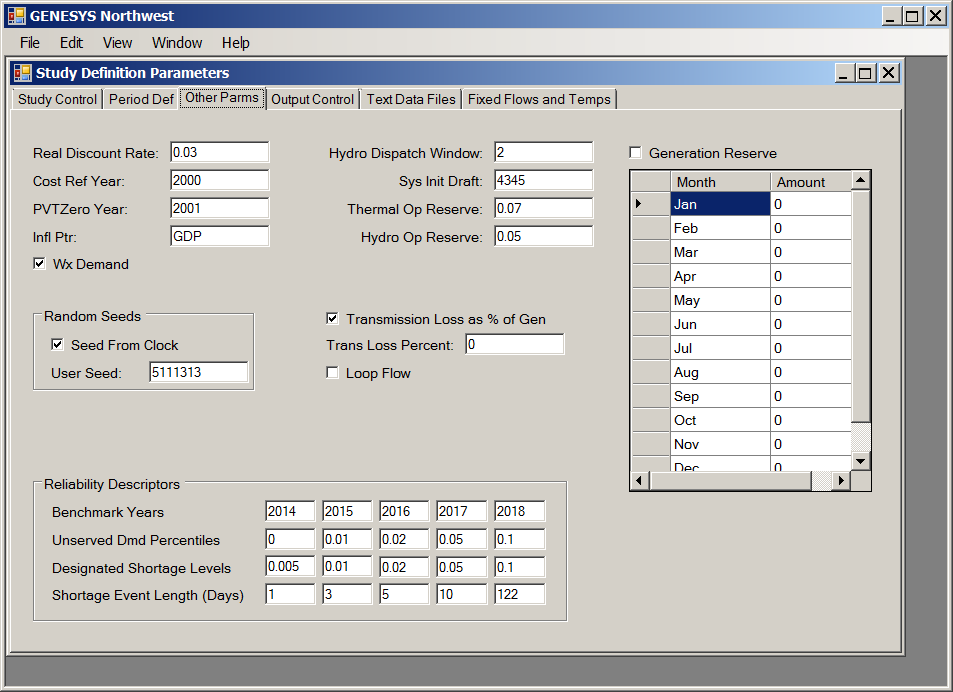 Genesys Shell development
The Outputs tab serves the same purpose as before – picking the desired output files.  There are a few new options.  

Note the example for writing dispatch info for a specific generating resource – to facilitate selection of the resource, the input field is linked  to the list of resource names, and the user can select from the list rather than typing in a name (this helps to eliminate errors)
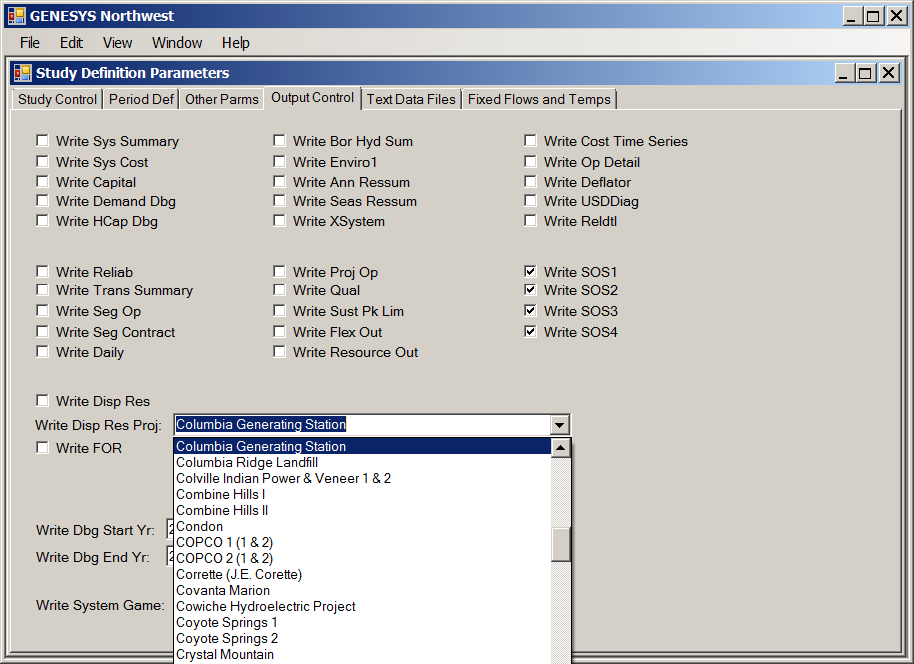 Genesys Shell development
The file list tab is pretty much the same – there are additional files required for new Genesys features are listed toward  the end of the file list.  

Additional file management features (e.g. the ability to browse for a file) are planned.
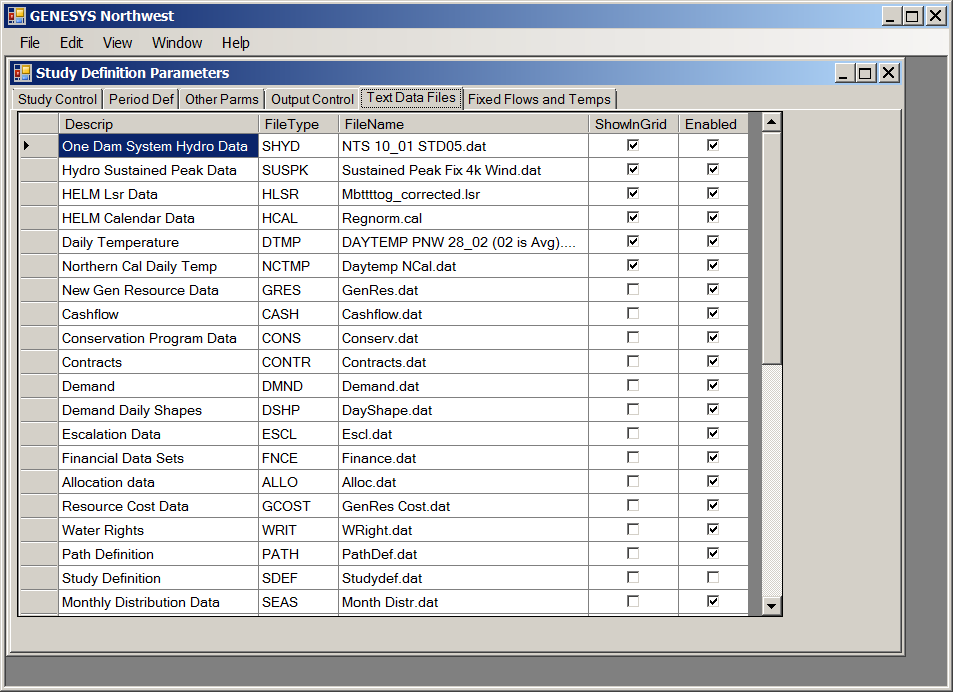 Genesys Shell development
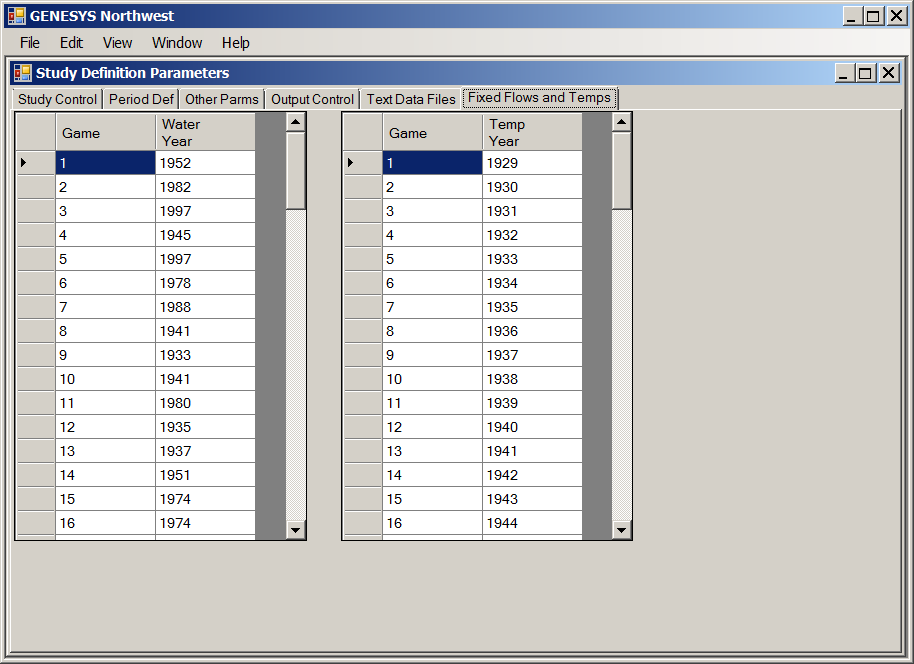 New screens, like this one for the specific (fixed) sequence of water and/or load years are included as new tabs or new menu items 

For “grid” type inputs, context menus for copy/paste facilitate bringing in large amounts of data from a spreadsheet.
Genesys Shell testing
The screen for the multi-dam data has fewer tabs than before.  

Previously, there were several tabs for Hydsim utilities, which shall be addressed in a separate menu item.
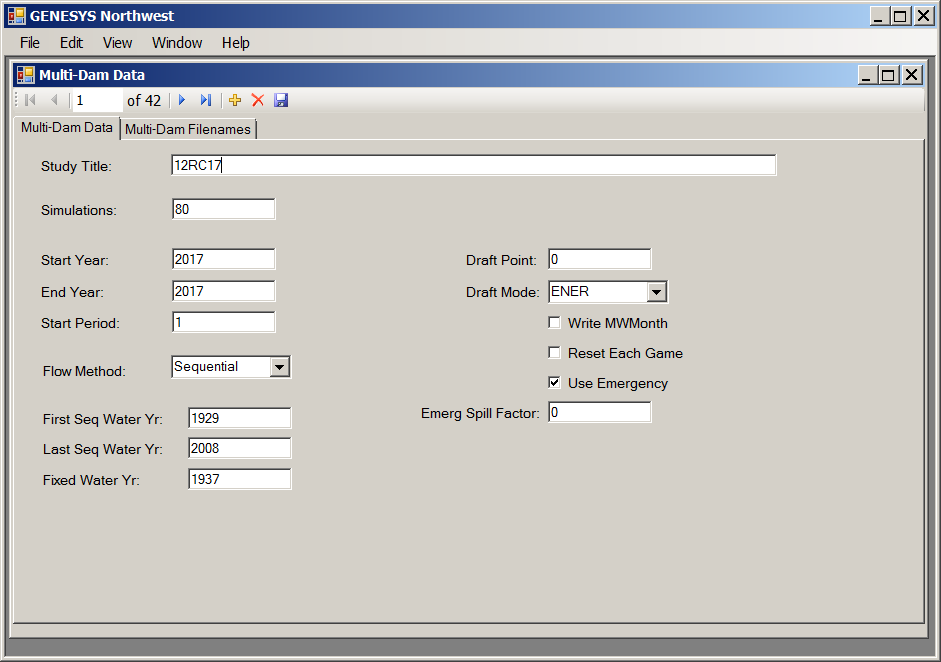 Genesys Shell testing
The multi-dam files tab is unchanged from the previous version.  

Additional file management features (e.g. browse for filename) are planned.
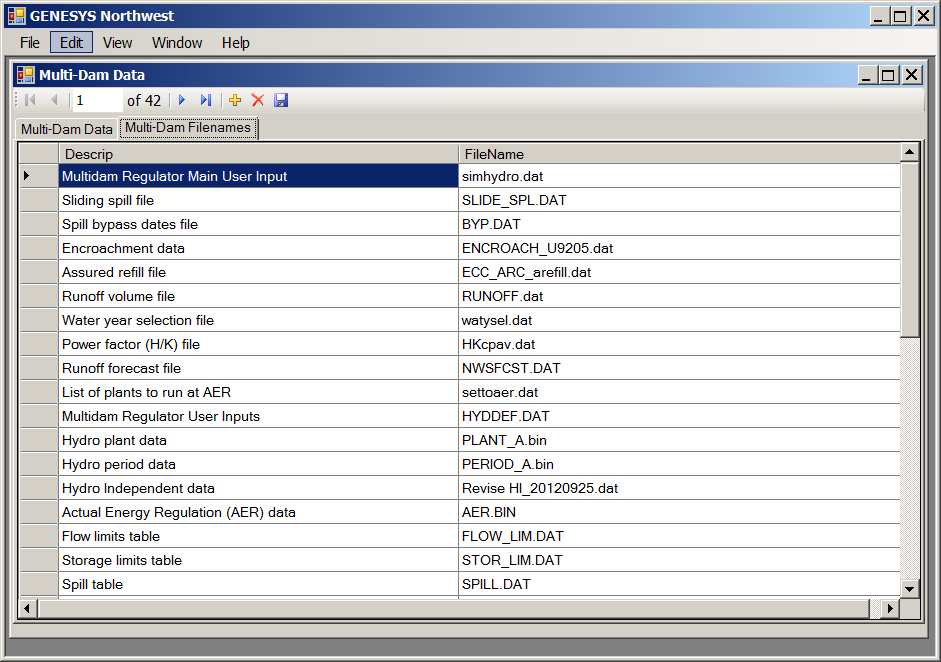 Genesys Shell testing
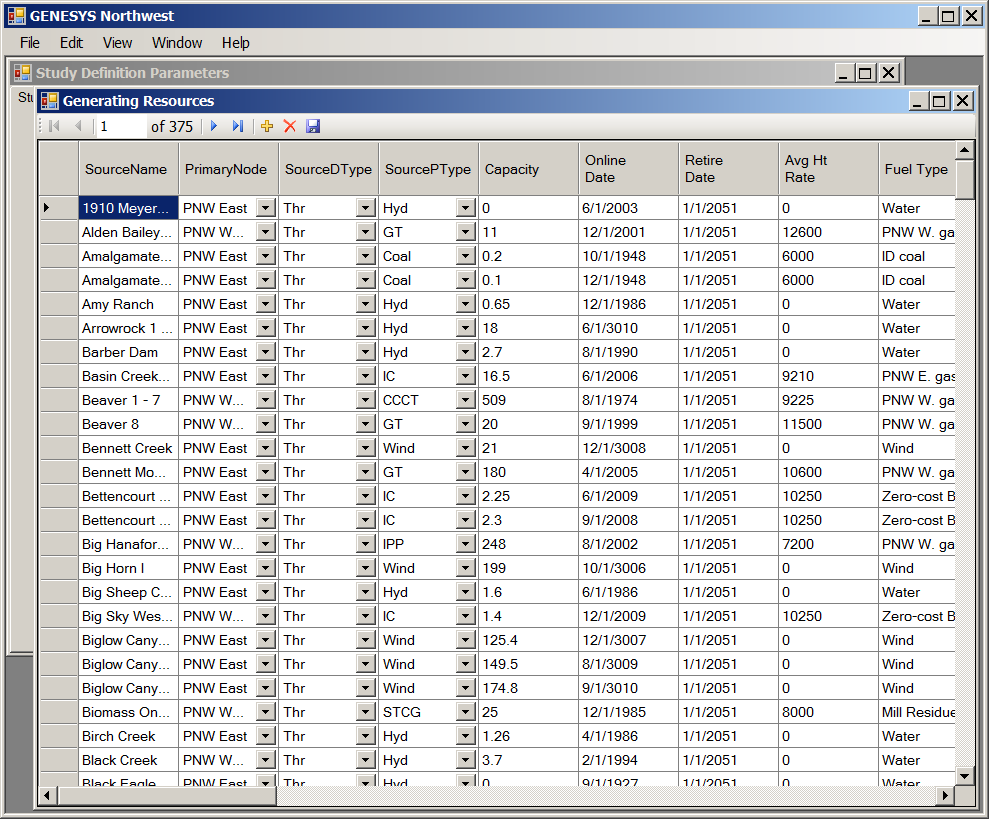 This screen for editing the generating resources is essentially unchanged (there are several new columns)
Genesys Shell testing
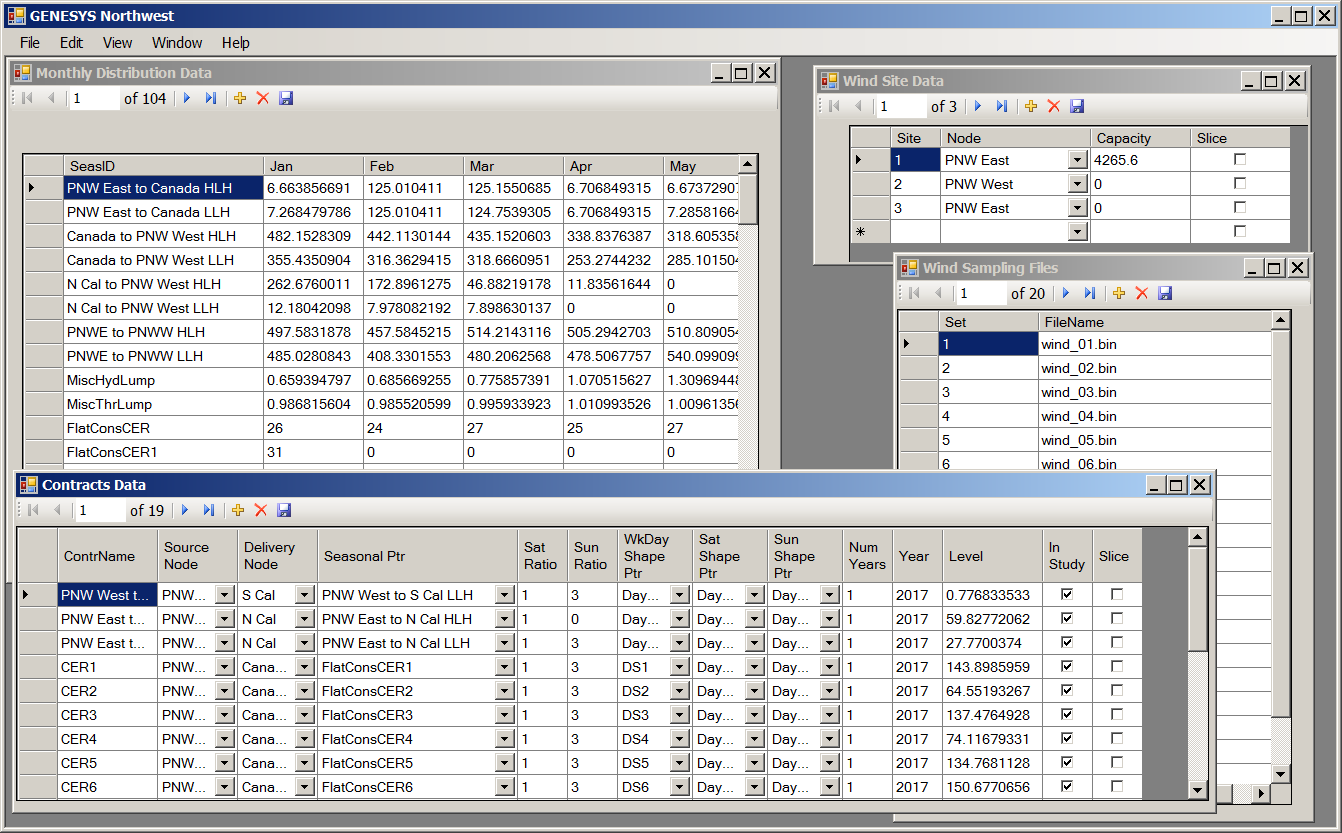 As in the previous version, multiple forms may be opened and worked with at a time.  

Changes to forms can be saved to the database when the form is closed.
Genesys Shell development
Besides management of changes to inputs, the shell updates the database and writes out the files in the correct format for Genesys
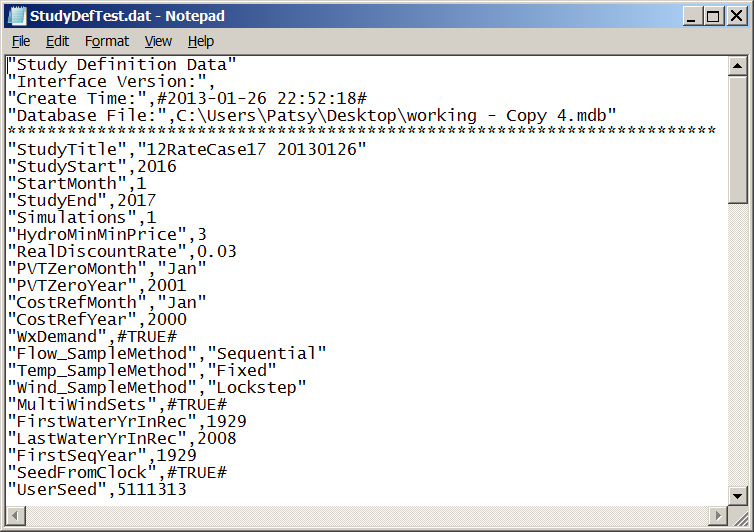 Genesys Shell development
Program execution is carried out in the same method as the previous version – by clicking the “Run Simulation” menu item or toolbar button
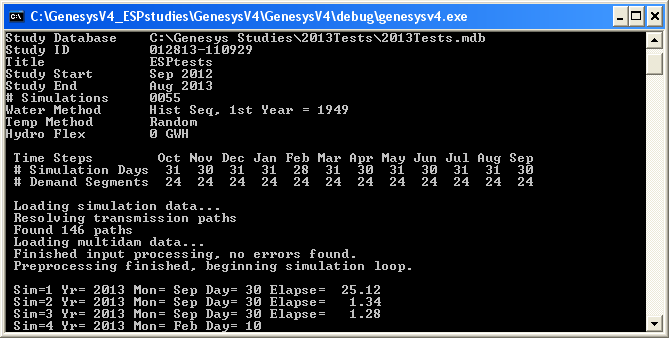 Genesys Shell development
What about the output side?
Intent is to develop with focus on the results required for the State of the System report
For graphical results, exploring methods to open an instance of Excel rather than using third-party graphing utilities